歐盟法與生命對話 第一單元 III
Nature Human Right and Alienation in Social Theory
【本著作除另有註明外，採取創用CC「姓名標示－非商業性－相同方式分享」台灣3.0版授權釋出】
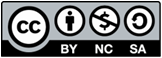 Dr. Lukas Lien
EULRC of NTU
1
Content
2
Introduction
Alienation as existential and universal
Alienation of Taiwan 
Form and models of alienation 
Human right in Nature right theory 
Alienation 
Taiwan alienation models in history
Conclusion
3
Introduction
We have decided to study in 2014 the topic: Crisis and reform, a Dialogue of EU, Asia and Taiwan
4
One of the important targets of the philosophy of higher education is to know the time spirit and to find out the pulse of the time as Hegel said, in a modern understanding, the goal of higher education is to encourage the students and scholars to know the Crisis, the main stream, the power, the structures of the evils, which shake the foundation of our society and threatens the hope of a better future, if we can penetrate the roots which is corrupted by the monopolized evil powers from the historically developing social alienation, then we can find out the solution of how to overcome the crisis through a reform, a renewal of holistic conception to solve the social alienation.
5
The failure of the higher education from our tradition is the education of the ivory tower, which will always lock all students from knowing the reality. We appeal to all our scholars here to awake from being satisfied as a frog in the well (青蛙在井底) or as prince in ivory tower and start a journey to become a scholars of the time spirits, who can see the real corruption of the monopolizing power, who is ready to confront the errors and deficiencies of our time, who has the courage to engage a real reformation to himself and to the whole society.
6
Philosophy of Our Time
the philosophy of our time  must develop the science of the philosophy into a social analysis to analyze the social crisis, the collective alienation, the spiritually expiring souls full of greed and fraud, lies and dishonor.
7
Analysis of social alienation, social crisis, social injustice, social corruption, societal challenges, collective estrangement, existential schizophrenia, structural corruption in form of law manipulation, in form of monopolized judicial corruption by ruling party, in form of taxation violence, are analysis of our own reality, of our own existence here on this ground, on this space and time, on here and now. Without a true awareness and awaking spirit from our own ignorance is such a analysis impossible.
8
We have to start our own enlightenment, “ Sapere Aude” dare to think (Kant), dare to search the truth, dare to become a thinking subject, dare to speak your own thought, dare to express your own conscience.
Sapere Aude
9
There are true meaning and elements of enlightenment

Sapere Aude
Become independent sovereign subjectivity 
Develop your own critical analyzing and dialogical capabilities in research and development (R&D)
Express your own creative thinking out of your conscience and strong will
10
Develop the full Freedom of your thought, of your free will, of your free spirit, of your free creative aesthetics, of your free critical intelligences, of your own free genuine potentials that God gas put into your micro spiritual cosmos
Develop your life long learning and life long R&D, Develop your own system of organic growing knowledge, the dialectical, critical and dialogical self education, the best education is to make every student a organic growing and developing, self educating life with creative abilities
11
Become global and universal in learning and researching, Become open spirit and make your spiritual world a universal, open and globalizing world, open your eyes and brains to accept the global and universal truth, the universal Good, the universal beauties of life
Respect yourself and respect another, your maxim has to be at the same time the universal moral law (Kant), if you wish to be respected, you shall first respect another, if you wish to honor yourself, you shall first honor another, if you wish to be beloved, you shall first love another. Do to another as you wish to be treated by another, this is the principle of universal moral law.
The philosophy is not only to interpret the world, knowing and understand the objects of the universe, the important tasks of philosophy are how to change the world, optimize the society, upgrade your own spirit, deepen tour self knowledge, enhance the progress of the society, demythologize the religious superstition,  analyzing the demonic power monopolization, reveal the roots and reasons of social alienation, create a structure for reforming the society to become a just, free, equal,  ruling by law and democratic environment.

	Under the highlight of the topic: We can start and encourage an Enlightenment for all scholars
12